DEV351
开放的微软Web平台和应用程序目录
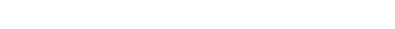 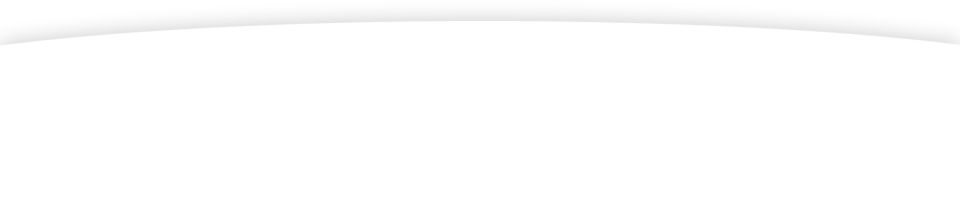 Microsoft Web Platform 是一组为建立和托管下一代互联网应用和解决方案而准备的强大的 工具、服务器和技术.
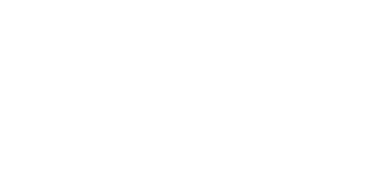 服务器
工具
技术
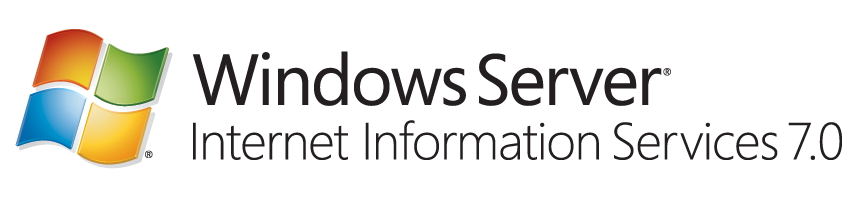 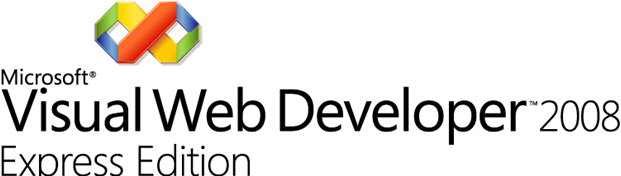 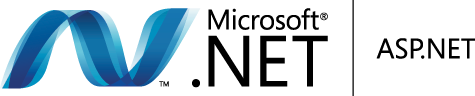 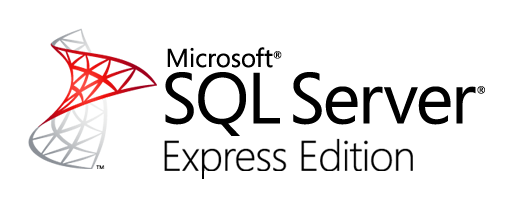 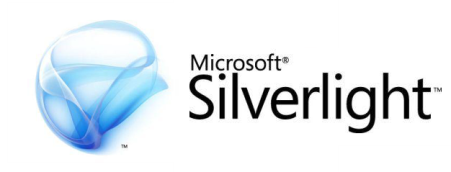 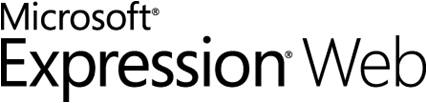 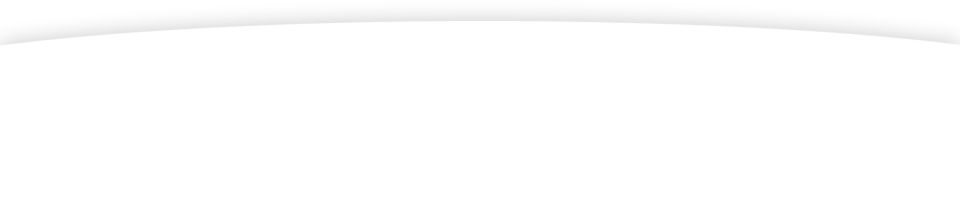 应用
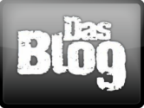 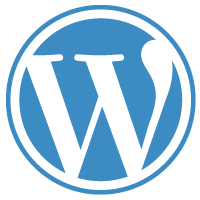 设计和开发集成，预打包在Microsoft Web Platform上运行的开源应用程序包括：
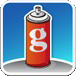 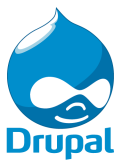 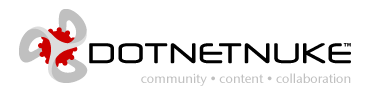 Microsoft Web Platform Installer 2.0
整个互联网平台的简化的下载和安装体验，开发者和用户可以轻易获取他们创建解决方案所需的产品和依赖组件.
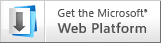 Web Platform 安装: Web PI (平台安装器)
Internet Information Services (IIS) 5.1 on Windows XP SP3
IIS 6.0 on Windows Server 2003 SP2
IIS 7.0 on Windows Vista SP1 and Windows Server 2008
SQL Server 2008 Express
.NET Framework 3.5 SP1
Visual Web Developer 2008 Express Edition
IIS扩展包括: 
IIS 7 Media Services 3.0 
IIS7 Administration Pack
Database Manager for IIS7
WebDav 7.5
FTP 7.5
FastCGI for PHP support on IIS6
URL Rewriter
IIS 7 Application Routing
Web Deployment Tool for IIS
ASP.NET 和特性如 ASP.NET MVC
Silverlight Tools for Visual Studio
PHP v5.2.9-1社区版
单一网站: microsoft.com/Web
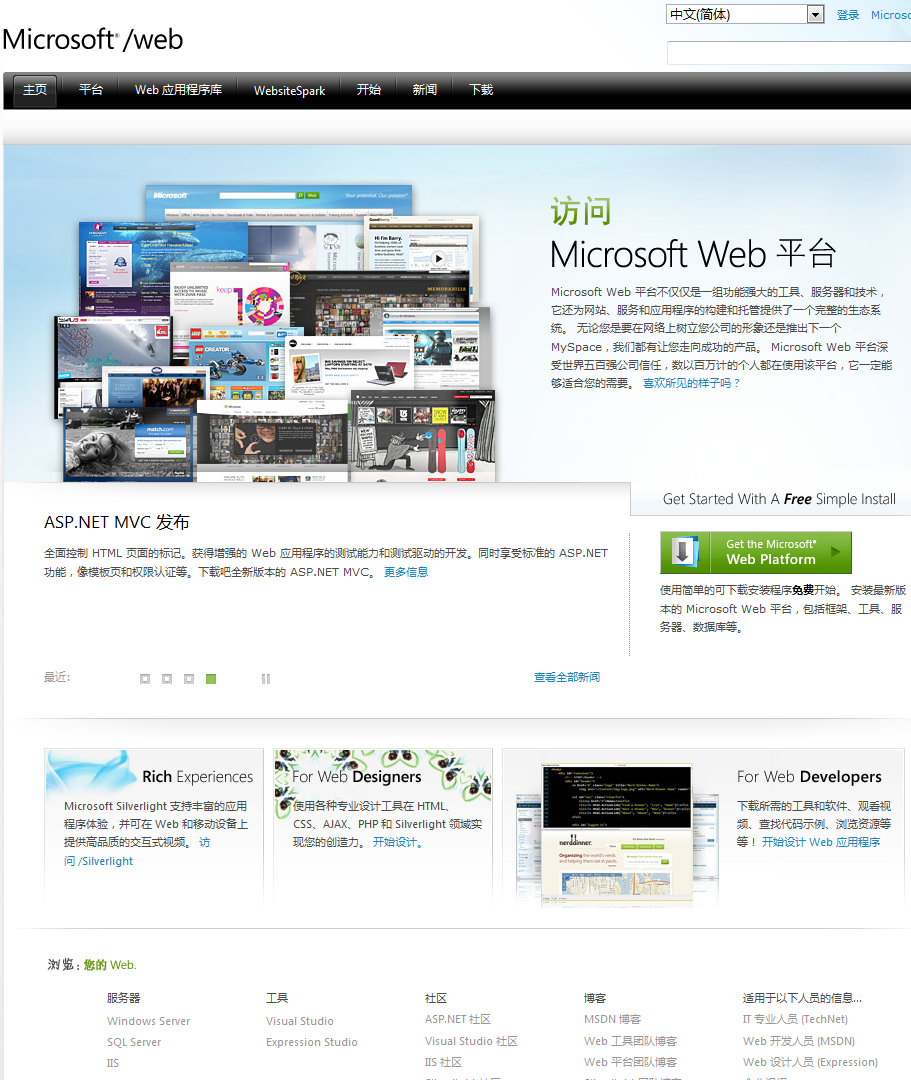 单一安装器: Web PI
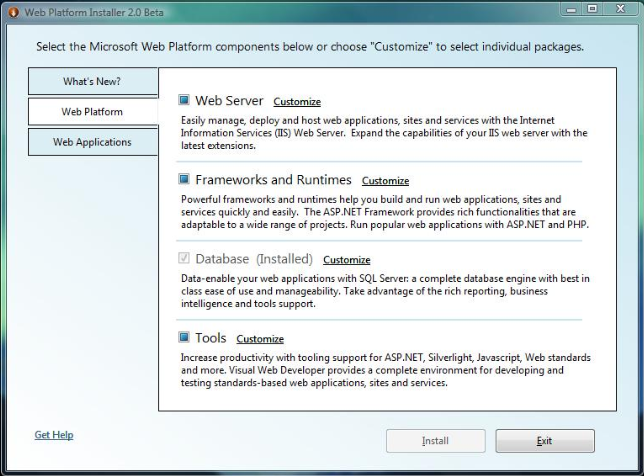 应用程序们: Web PI
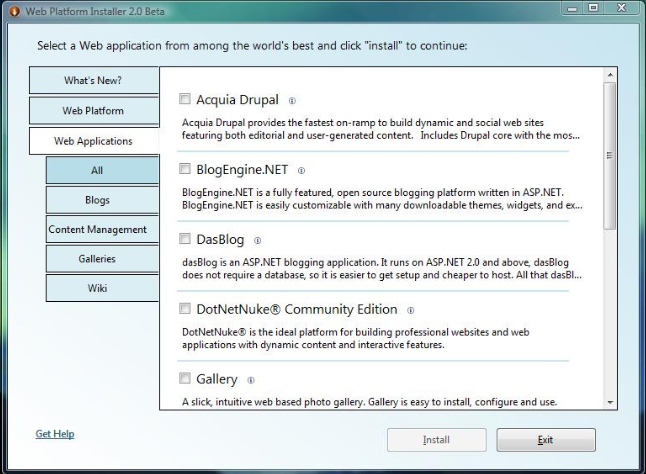 保持更新: Web PI
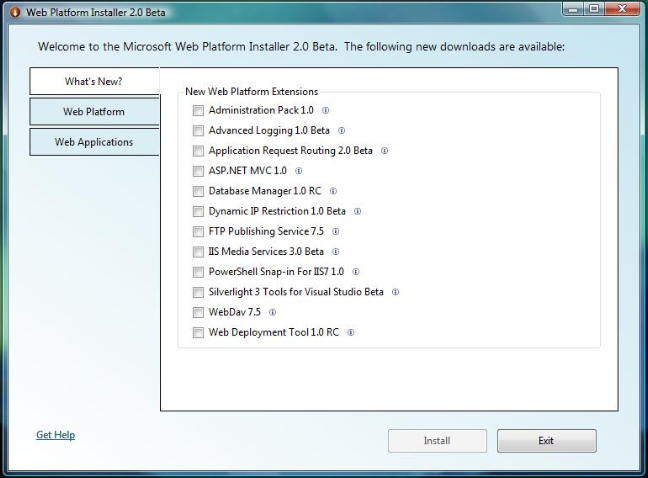 什么是Windows Web App Gallery?
它为用户提供简洁流畅的方式来探索、发现、安装和部署流行的互联网应用程序在Windows平台上.
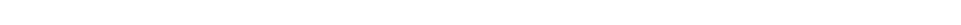 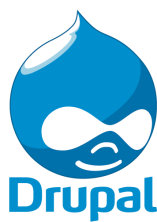 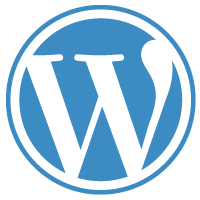 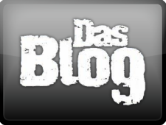 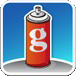 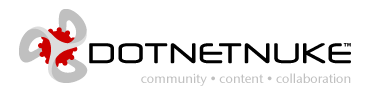 获得应用程序们: Windows Web Gallery
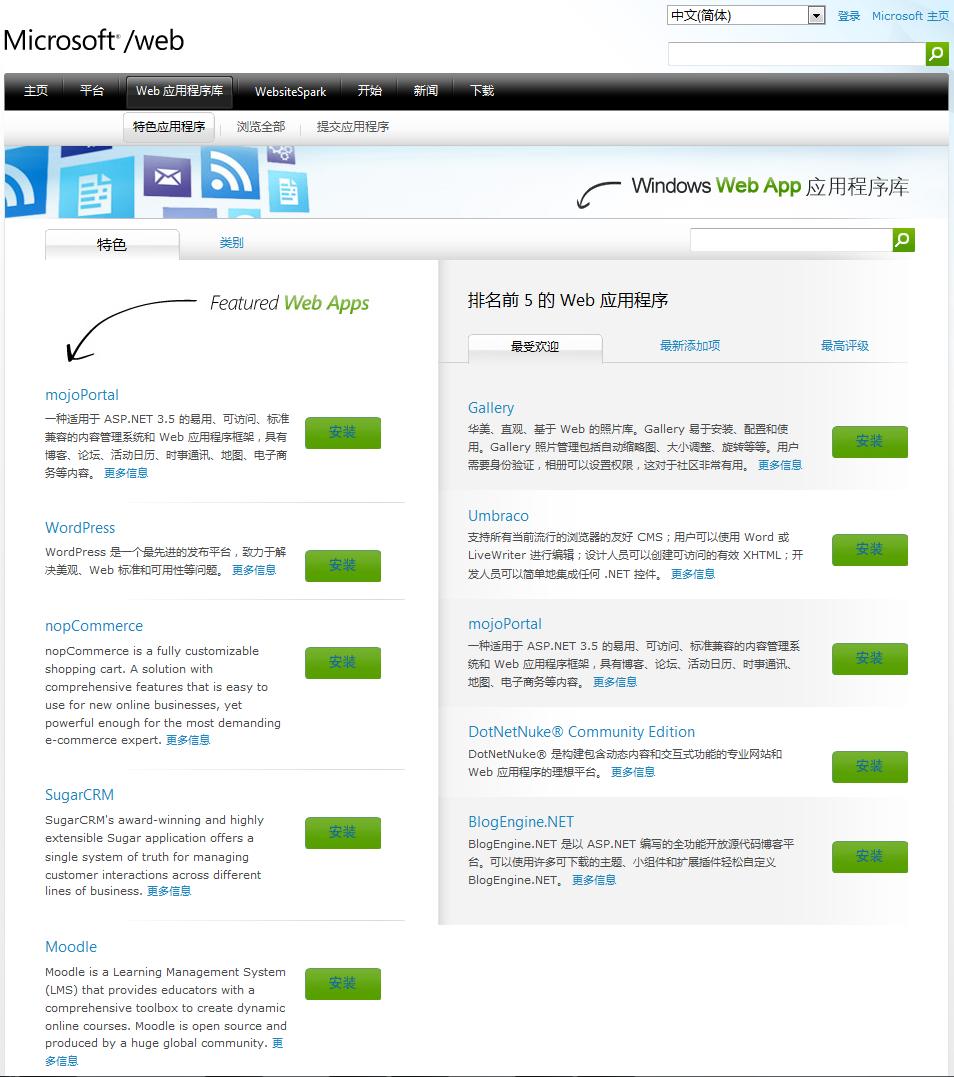 获得应用程序们: Windows Web Gallery
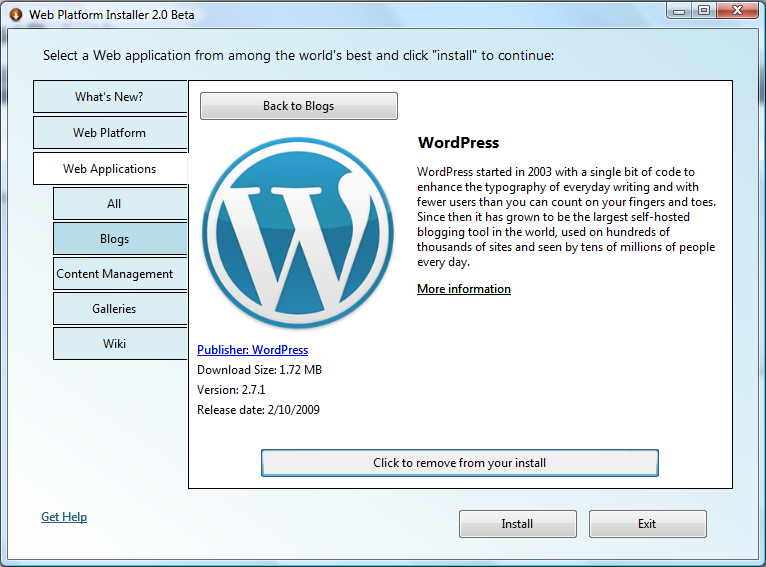 以及依赖组件: Windows Web Gallery
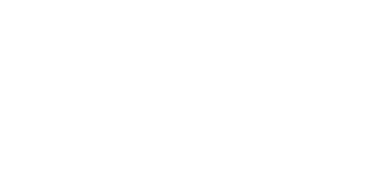 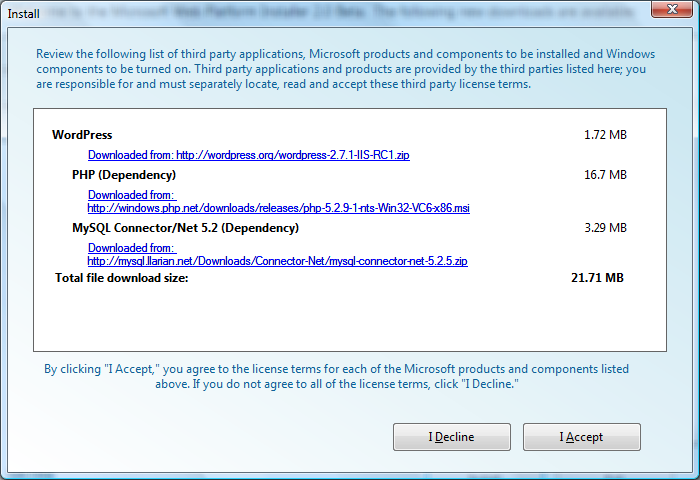 演 示
Microsoft Web Platform
Microsoft Web Platform
Tools
Services
End user
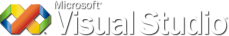 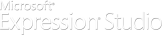 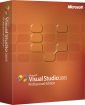 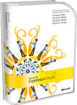 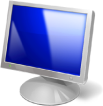 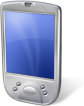 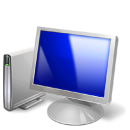 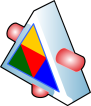 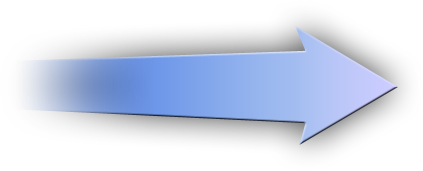 Extend
Browser
Silverlight
ASP.NET 
AJAX
Windows
WPF
Mobile
.NET Compact Framework
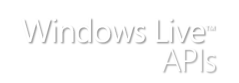 UX – Dev Collaboration
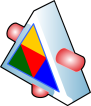 Any device, any user
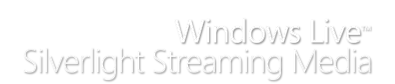 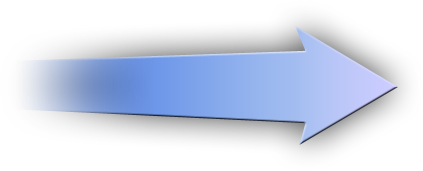 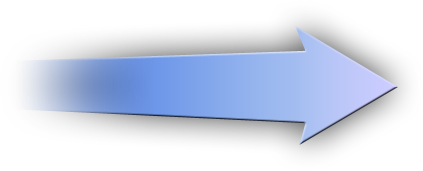 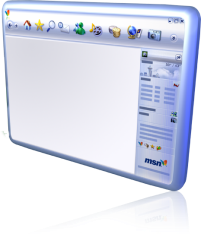 Technologies
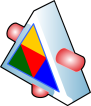 Enrich
Socialize
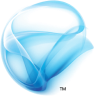 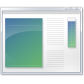 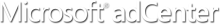 Your Website
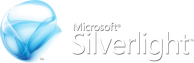 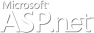 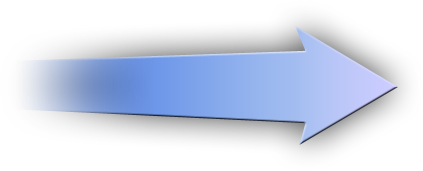 Cloud services
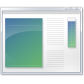 Servers and Infraestructre
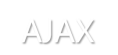 Optimize
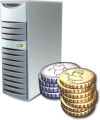 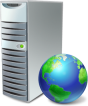 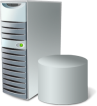 Building experiences
Data
Web server
Applications
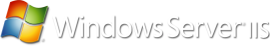 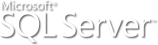 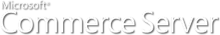 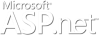 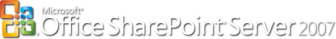 Integrated, interoperable and productive
在Windows上跑PHP
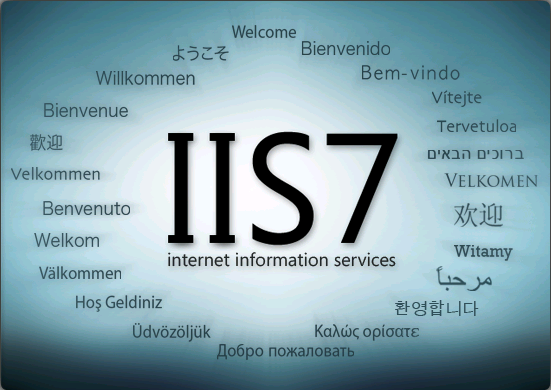 Windows上跑PHP的选项
CGI: 创建进程开销
ISAPI: 不线程安全
[新!] FastCGI: 快而稳定
和Zend的紧密合作
PHP引擎已为IIS改进
Zend核心团队支持Windows
容易安装
包含在IIS7 (Windows Vista / Server 2008)
下载安装在IIS6 (Windows XP / Server 2003)
网络应用程序安装器
流行开源应用程序的一键安装器
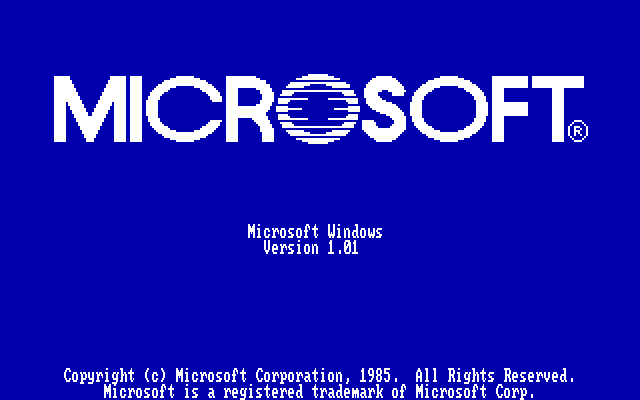 This is not your father’s Microsoft
“我认为今日的任何公司、 任何技术提供者, 包括微软, 都必须在贡献和使用开源间找到正确的均衡”

“I think any company these days, any technology provider, even Microsoft, 
has to find the right balance of being a contributor and user of open source ”

-- Ray Ozzie
Purists vs. Pragmatists
Linus on Microsoft’s GPLv2 / Hyper-V Driver
哦，我坚信“技术高于政治”
Oh, I’m a big believer in “technology over politics” ...

在自由软件界是存在‘极端主义者’, 不过这正是我不再自称我是个 ‘做自由软件的’ 重要原因之一. 我不想被跟宣扬排斥和憎恨的人牵扯在一起.There are ‘extremists’ in the free software world, but that’s one major reason why I don’t call what I do ‘free software’ any more. I don’t want to be associated with the people for whom it’s about exclusion and hatred.
<embrace>	<collaborate/></embrace>
Redmond Open Source Lab
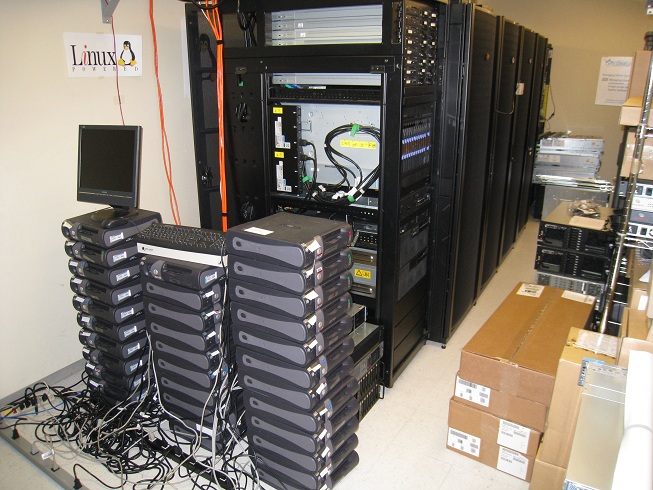 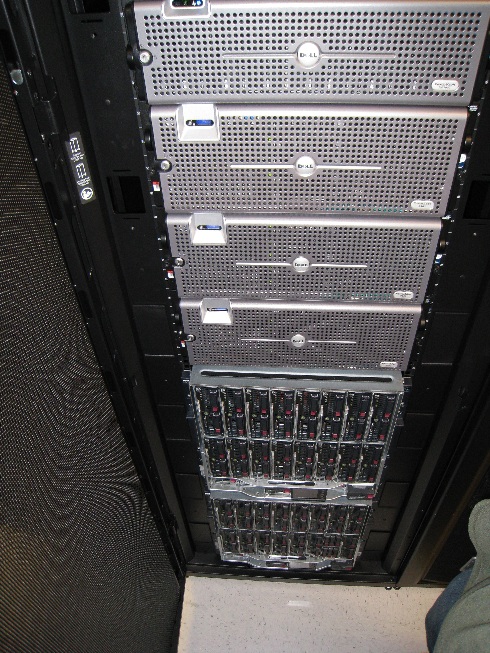 Novell Joint Interoperability Lab
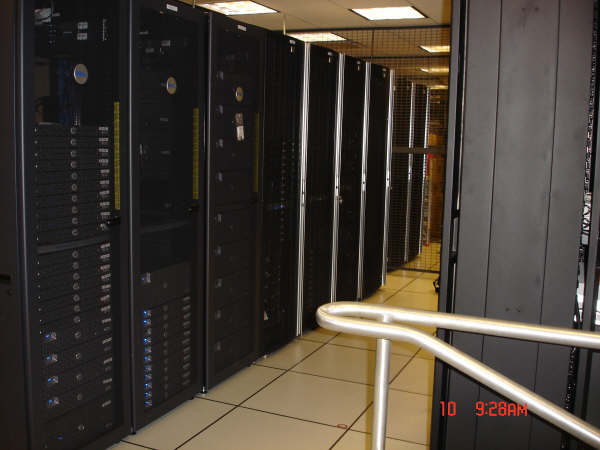 为什么在IIS上跑PHP?
FastCGI
FastCGI: CGI和ISAPI的取长补短
对CGI协议的增强
Web服务器为第一个请求创建FastCGI进程
Web服务器对后续请求重复利用现存的FastCGI进程
作为IIS7的一部分发行，随CGI特性安装
FastCGI for Windows系统的利益
比CGI快得多，没有进程创建开销
比ISAPI稳定的多，单进程执行环境
Non-thread safe PHP build is recommended for FastCGI
FastCGI 处理架构
FastCGI for PHP5 进程池
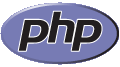 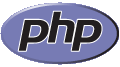 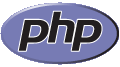 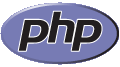 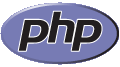 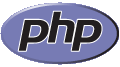 IIS工作进程
FastCGI 协议跑在命名管道或 TCP上
php-cgi.exe
FastCGI for PHP4 进程池
Request queue
php.exe
URLRewrite
http://www.iis.net/urlrewrite/
IIS团队的官方IIS扩展
特性
Rules-based URL rewriting engine
Regular expression pattern matching
Wildcard pattern matching
Global and distributed rewrite rules
Access to server variables and HTTP headers
Various rule actions including redirect and request abort.
Support for IIS kernel mode and user mode output caching
Lower case conversion function
Rewrite maps to generate the substitution URL during rewriting
Failed Request Tracing support
Built-in rule templates
Integrated user interface for testing regular expression and wildcard patterns
Integrated user interface for managing rewrite rules and rewrite maps
Integrated user interface for importing of Apache mod_rewrite rules
WordPress 2.8 Release Notes:
Support IIS 7.0 URL Rewrite Module 
http://codex.wordpress.org/Version_2.8
从PHP使用SQL Server
SQL Server Driver for PHP
目标: 为Windows平台上的PHP开发者提供健壮，可扩展和可靠的SQL Server连接性
PHP API, not a SQL API for PHP
只需要很少量代码的简单部件
PHP开发者可以应用现存data patterns
由Microsoft开发, 完全Open Source, 完全免费
See http://www.microsoft.com/sql/technologies/php/default.mspx
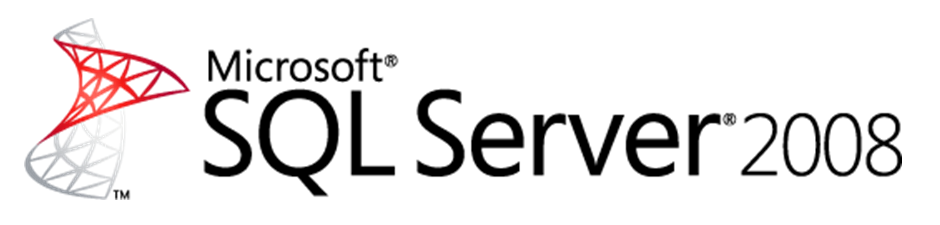 为什么在PHP使用SQL?
开发资源
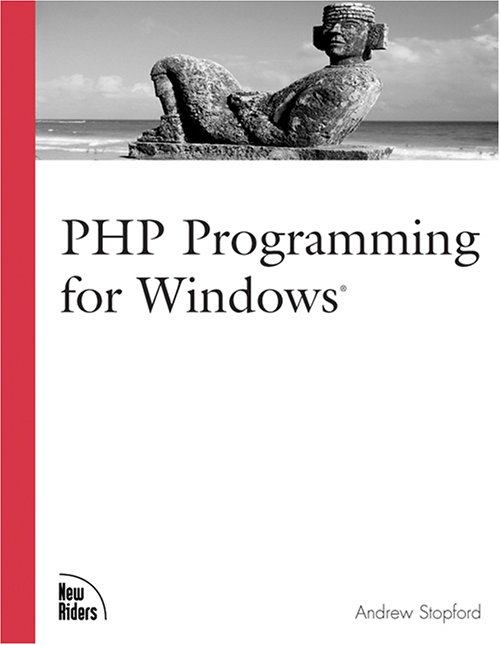 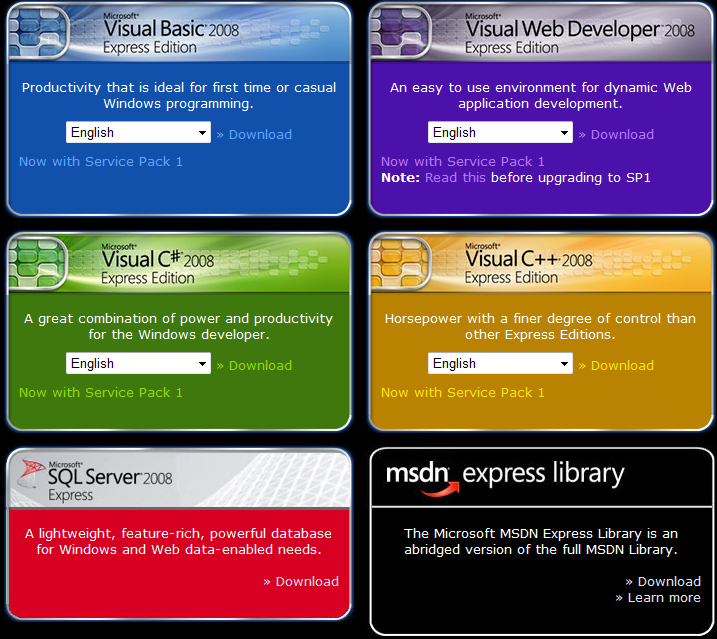 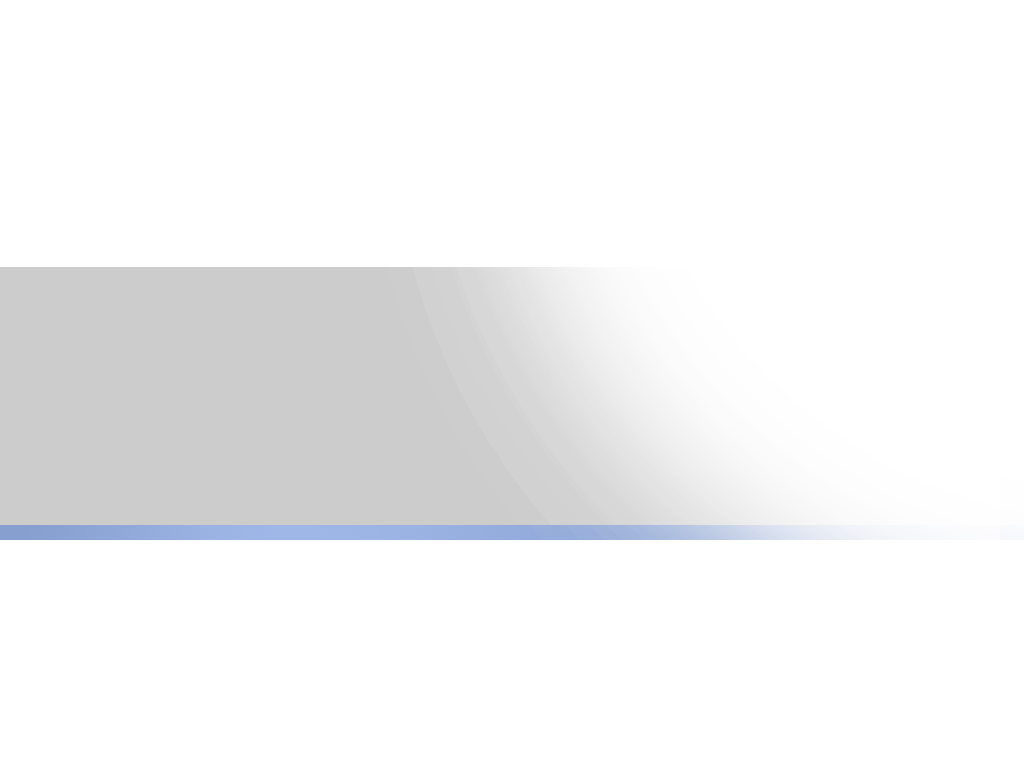 Windows Web Platform
PHP
Microsoft® SQL Server® 2008
Internet Information Services (IIS) 7.0/7.5
Windows Server® 2008/R2
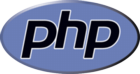 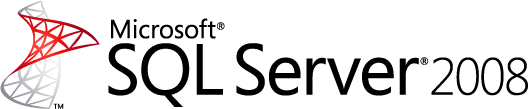 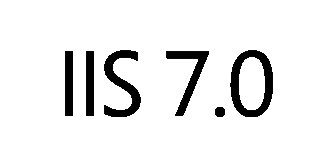 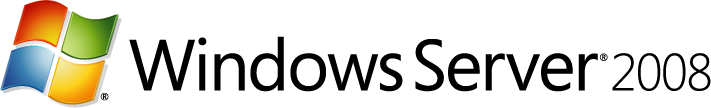 Server Core A powerful Web server on top of a minimal footprint operating system
低足迹的服务器安装，减少：
服务需求
管理需求
受攻击面
磁盘使用
IIS 7和PHP能运行在 Server Core
IIS 7.0 模块化架构
IIS Web server 包含 44 个模块
新的模块化架构可以增强安全、性能和可靠性
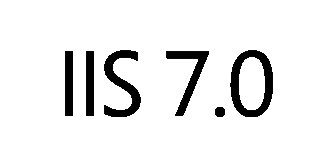 IIS 7中的PHP相关特性
PHP on Windows 性能
Windows Cache Extension for PHP的测试版已经交付客户评估
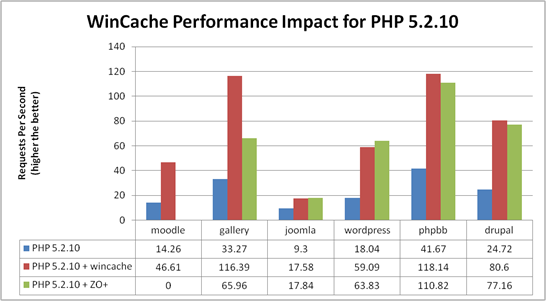 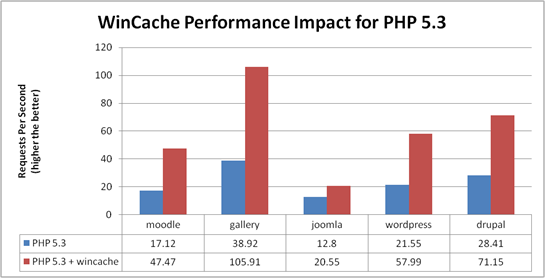 演 示
PHP on Windows
Expression Web
现代网站专业设计的演进
基于标准、可访问性和SEO的设计
第一个基于XHTML, CSS, XML, XSLT的工具
WCAG (AA), Section 501 support
Great WYSIWYG
高级CSS管理
CSS Layouts
Management and refactoring
Rich property pane
完全的PHP支持!
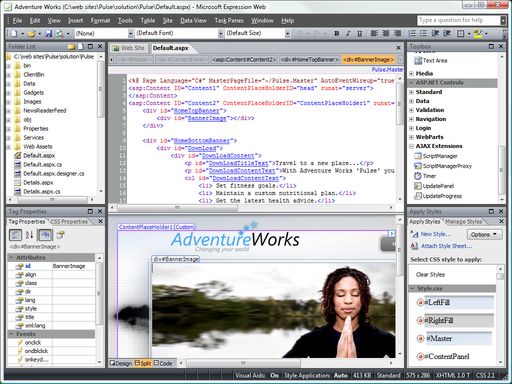 演 示
Expression Web
疑问和解答
参考资源
http://microsoft.com/web
http://learn.iis.net/page.aspx/24/running-php-applications-on-iis/
http://www.iis.net/urlrewrite/
http://learn.iis.net/page.aspx/460/using-url-rewrite-module/
http://blogs.msdn.com/sqlphp/
http://learn.iis.net/page.aspx/520/microsoft-web-platform/
http://learn.iis.net/page.aspx/578/application-packaging-guide-for-the-windows-web-application-gallery/
http://blogs.iis.net/mailant/archive/2009/05/18/contributions-to-the-php-engine.aspx
May 2009 edition of PHP Architect
PHP SDK for Windows Azure